Елочка из пальчиков
Вам понадобится:
Бумага белая;
Бумага цветная
Ножницы
Фломастеры 
карандаши
клей
Взять материалы для работы.
Положить ладонь на лист.
Обвести ладонь карандашом.
Вот что должно получится.
Данную заготовку ладони нужно вырезать 200-300 шт.
Приклеиваем ладошки на деревянный каркас.
Украшаем нашу Ёлочку.
Вот что у нас должно получится
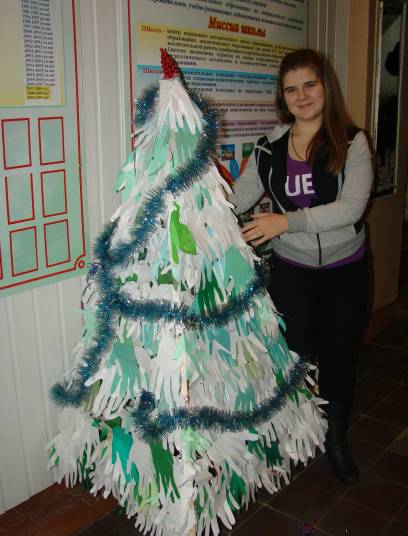